品番:S3301
アニマル付箋
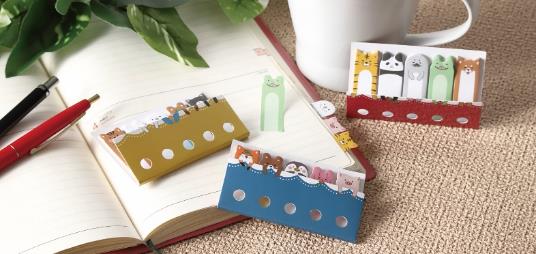 上代:\90(税込\99)
アニマル柄のキュートな付箋
本や手帳に貼って、かわいい目印に！
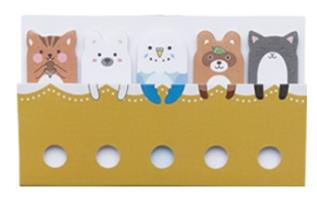 ■商品情報
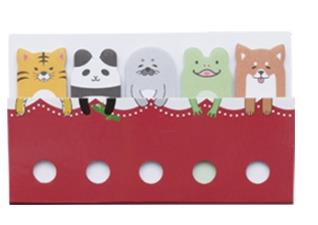 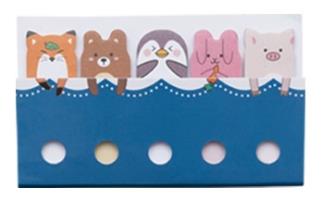 イエロー
ブルー
レッド
memo
■名入れ範囲
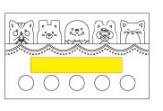 W60×H10mm